Objektorienteeritud programmeerimine
2. loeng

18. veebruar 2019
Marina Lepp
1
Möödunud nädalal
Loeng
Sissejuhatus
Praktikum
Paaristöö, algus
 
Delta Karjääripäev 2019
Sõbrapäev

Rainer Vakra ülikooli lõputöö on plagiaat (2002. aasta)
Eesti laulu finaal
Plagiaat?
2
Umbes mitu tundi tegelesite eelmisel nädalal selle ainega (loeng+praktikum+iseseisvalt)?
0-2 tundi
2-4 tundi
4-6 tundi  
6-8 tundi
8-10 tundi
10-12 tundi
12-14 tundi
üle 14 tunni
3
Kuivõrd olete selle ainega graafikus?
Isegi ees
Täiesti graafikus
Veidi maas, aga saan ise hakkama  
Kõvasti maas, vajan abi
Ei oska öelda
4
Kava
Organisatoorset
Enne OOPi
tehted, tingimuslause, tsükkel, massiiv, meetod
OOP
klassid, isendid
5
Organisatoorset
Loengupunktid (max 12 punkti)
kuni 1 punkt loengust
loengus aktiivne osalemine
mittestatsionaarne loengurühm
Praktikumipunktid (max 12 punkti)
kuni 1 punkt praktikumist
kodutöö enne praktikumi
praktikumis aktiivne osalemine
Praktikumide toetusrühm kolmapäeviti kell 18.15
kui tunnete, et hakkate maha jääma
6
Organisatoorset
Loenguslaidid
pdf formaadis courses’is
https://courses.cs.ut.ee/2019/OOP/spring/Main/Lectures
pptx formaadis Moodle’is
mittestatsionaarse rühma jaoks
7
Organisatoorset
Imelik tundus see, et eksamile pääsuks on mainitud ainult 1. KT punkte, aga mitte teise omi.
Eksamile pääsemiseks peab olema praktikumidest (sh. rühmatööd) kogutud vähemalt 28 punkti (sh 1. KT 12 punkti), loengutest vähemalt 6 punkti.
Sain maksimaalseks punktide arvuks 102, kas see on õige?
Jah
8
Organisatoorset
Eksamite ajad:
27.05 kell 16
04.06 kell 14
14.06 kell 12
9
Eestikeelne terminoloogia
Käsurida
Käsurida (ingl. Command line interface, CLI) on tekstiline kasutajaliides inimese ja arvuti vahel, mille puhul käsud antakse enamasti sisestades tekstilisi käske.
Käsuviip
Käsuviip on tähis käsurea alguses, mis näitab arvutiprogrammi valmisolekut kasutajalt käske vastu võtta. Käsuviibas võib sisalduda mitmesugust kasutajale olulist infot, näiteks aktiivse kausta nimi.
10
Arvud, tüübid
Täisarvud
byte 
8-bitiline 
-128 kuni 127
short 
16-bitiline 
-32 768 kuni 32 767 
int
32-bitiline
 -2 147 483 648 kuni 2 147 483 647 
long 
64-bitiline
-9 223 372 036 854 775 808 kuni 9 223 372 036 854 775 807
Ujukomaarvud
float
32-bitiline
double
64-bitiline
11
Tüübiteisendus
Avaldise arvutamisel
Kui ühe operandi tüüp on double, siis teine teisendatakse ka double-tüüpi
vastasel juhul, kui ühe operandi tüüp on float, siis teine teisendatakse ka float-tüüpi
vastasel juhul, kui ühe operandi tüüp on long, siis teine teisendatakse ka long-tüüpi
vastasel juhul teisendatakse mõlemad int-tüüpi
1.0/2
1/2
12
Tüübiteisendus
Laienemise järjekord
byte, short, int, long, float, double
laiemaks automaatselt 
kitsamaks tuleb ilmutatult näidata

double f = 4;double d = 6.4;int i = (int) d; // d ise ei muutu, i on 6double u = i; // u on 6.0
13
Sõne
Ei ole Javas algtüüp, hiljem käsitleme põhjalikumalt

  String s1 = "On";String s2 = "veebruar";String s3 = s1 + " " + s2;
14
Mida väljastab ekraanile?
int i = 1, j = 2;System.out.println("i + j = " + i + j);
i + j = 1
i + j = 2
i + j = 3
i + j = 12
midagi muud
15
Mida väljastab ekraanile?
int i = 1, j = 2;System.out.println("i + j = " + (i + j));
i + j = 1
i + j = 2
i + j = 3
i + j = 12
midagi muud
16
Loogilised operaatorid
17
Operatsioonide prioriteedid
Päris kõik ei ole  kohustuslikult kasutuses siin aines
18
Kui on sama tasemega?
Omistamised
paremalt vasakule (paremassotsiatiivsed)

x = y += z = 1;

ülejäänud binaarsed operatsioonid
vasakult paremale (vasakassotsiatiivsed)

5 % 2 * 3 / 6
19
Mis väljastatakse ekraanile?
int x,y,z;x = y += z = 1;System.out.println(x);
0
1
2
midagi muud
veateade
20
Mis väljastatakse ekraanile?
int x,y,z;y = 0;x = y += z = 1;System.out.println(x);
0
1
2
midagi muud
veateade
21
Mis väljastatakse ekraanile?
System.out.println(5 % 2 * 3 / 6);
0
0.5
1
midagi muud
veateade
22
Tingimusdirektiivid
if (loogilineAvaldis) { 
	lause(d)-true-korral; 
}
if (loogilineAvaldis) { 
	lause(d)-true-korral; 
} 
else { 
	lause(d)-false-korral; 
}
23
Direktiiv
otseselt algoritmilisi tegevusi kirjeldav lause;
erijuhul omakorda blokk või tühidirektiiv (ainult semikoolon); 
ülejäänud direktiivideks on avaldisdirektiiv, lülitidirektiiv, tingimusdirektiiv, eelkontrolliga tsüklidirektiiv, järelkontrolliga tsüklidirektiiv, üldtsüklidirektiiv, katkestusdirektiiv, jätkamisdirektiiv, naasmisdirektiiv, erindiseade direktiiv, sünkroonidirektiiv, katsendidirektiiv.

J. Kiho Väike Java leksikon
24
Hinne
if (summa >= 91) 
  hinne = 'A'; 
else 
  if (summa >= 81) 
    hinne = 'B'; 
  else 
    if (summa >= 71)
      hinne = 'C'; 
    else 
      if (summa >= 61) 
        hinne = 'D'; 
      else 
        if (summa >= 51) 
          hinne = 'E'; 
        else 
          hinne = 'F';
if (summa >= 91) 
  hinne = 'A'; 
else if (summa >= 81) 
  hinne = 'B'; 
else if (summa >= 71)
  hinne = 'C'; 
else if (summa >= 61) 
  hinne = 'D'; 
else if (summa >= 51) 
  hinne = 'E'; 
else 
  hinne = 'F';
Ühelauseline plokk võib olla ilma looksulgudeta!
25
Mis väljastatakse ekraanile?
int i = 1, j = 2, k = 3;if (i > j)    if (i > k)        System.out.println("A");else    System.out.println("B");
A
B
mitte kumbki
26
Taane ei loe, aga on väga soovitatav
class Tere { public static void 
main(String[] args) 
{System.out.println("Tere");}}
27
Tingimusavaldis
loogilineAvaldis ? avaldis1 : avaldis2;

Kui loogilineAvaldis on tõene, on tingimusavaldise väärtuseks avaldis1 väärtus 
Vastasel korral on kogu tingimusavaldise väärtuseks avaldis2 väärtus
28
Mis saab olema k väärtus?
int i, k;i = -10;k = i < 0 ? -i : i;
-10
10
mitte kumbki
29
Lülitidirektiiv
switch (lülitiavaldis) { 
   case väärtus1: lause(d)1; break;
   case väärtus2: lause(d)2; break; 
   …   
   case väärtusN: lause(d)N; break;
   default: vaikelause(d); 
}
lülitiavaldis  
char, byte, short, int, String (alates 1.7), mõned veel
väärtus1,… - konstandid, ei tohi sisaldada muutujaid 
break; - katkestab valikuoperaatori töö, võib ka puududa
30
Tsüklid
Üldtsüklidirektiiv ehk kolmikpäisega tsükkel ehk for-tsükkel
Eelkontrolliga tsükkel ehk while-tsükkel
Järelkontrolliga tsükkel ehk do-while-tsükkel
31
Tsüklid
for (eeltegevused; jätkamistingimus; järeltegevused){
    // käsud, mida tuleb täita niikaua,
    // kui jätkamistingimus kehtib
}

while (jätkamistingimus) {
    // käsud, mida tuleb täita niikaua,
    // kui jätkamistingimus kehtib
}

do {
    // käsud, mida tuleb täita niikaua,
    // kui jätkamistingimus kehtib
}
while (jätkamistingimus);
Plokkskeemidfor-tsükkel		   while-tsükkel	   do-while-tsükkel
Eeltegevused
Käsud
Jätkamistingimus
Ei
Jätkamistingimus
Jätkamistingimus
Ei
Jah
Jah
Ei
Käsud
Jah
Käsud
Järeltegevused
Muutuja skoop
Plokis defineeritud muutuja on lokaalne 
Lokaalse muutuja skoop (ulatus) algab kirjeldamisest ja lõpeb teda sisaldava ploki lõpus 
Eri plokkides võib muutujat uuesti kirjeldada
Väljaspool plokki ei saa plokis kirjeldatud muutujat kasutada
34
Mis väljastatakse ekraanile?
int sum = 0;for(int i = 0; i < 5; i++){    sum += i;}System.out.println(i);
0
4
5
midagi muud
veateade
35
Mis väljastatakse ekraanile?
int sum = 0;int i;for(i = 0; i < 5; i++){    sum += i;}System.out.println(i);
0
4
5
midagi muud
veateade
36
Mis väljastatakse ekraanile?
int sum = 0;int i = 0;for(; i < 5; i++){    sum += i;}System.out.println(i);
0
4
5
midagi muud
veateade
37
Mis väljastatakse ekraanile?
int sum = 0;int i = 0;for(; i < 5; i++);{    sum += i;}System.out.println(sum);
0
5
10
15
midagi muud
veateade
38
Plokk
{ laused }
klass
meetod
tsükkel
if-lause osad
…
…
või lihtsalt mingi laused {} rühmitatud !?
{  int j;  j = 7;}System.out.println(j);
39
For-tsüklist veel
Eeltegevusi võib olla
0    for(; i < 5; i++)
1    for(i = 0; i < 5; i++)
rohkem   for(i = 0, j = 0; i < 5; i++)

Jätkamistingimus
kui kirjas pole, siis täidetud   for(i = 0; ; i++)

Sammu järeltegevusi võib olla
0    for(i = 0; i < 5;)
1    for(i = 0; i < 5; i++)
rohkem  for(i = 0, j = 0; i < 5; i++, j++)
40
Lõpmatud tsüklid
for( ; ; ) {…}
while (true) {…}
do {…} while (true);
41
break ja continue
break lõpetab koheselt tsükli täitmise ning programm jätkab tsüklile järgneva lause täitmisega
continue lõpetab tsüklikeha täitmise ning täitmist jätkatakse tsüklitingimuse kontrollimisega; kui see on täidetud, siis jätkatakse tsükli täitmist edasi
42
Massiiv vs. list
Massiiv (järjend)
Staatiline andmestruktuur (suurus on fikseeritud)

List
Dünaamiline andmestruktuur (muutuva suurusega, elemente saab lisada ja eemaldada)
Massiiv
Suurust muuta ei saa, ei saa elemente lisada ja eemaldada

int[] b = new int[3];b[0] = 10;b[1] = 5;for (int elem : b){    System.out.println(elem); // 10 5 0}String[] a = {"esimene", "teine", "kolmas"};//mitte algtüüpidega (nt int[]-iga ei tööta)System.out.println(Arrays.asList(a));//System.out.println(Arrays.asList(b));//[[I@2a139a55]
Meetodid
Klassimeetod
Tagastustüüp
Meetodi nimi
Parameetrid
static void tervita(){    System.out.println("Tere!");}
static double summa(double a, double b) {    return a + b;}


Meetodi signatuur:
tervita()
summa(double, double)
Naasmisdirektiiv
Mõisteid
Üledefineerimine (ingl. overloading)
olukord, kus klassi kuulub mitu sama nimega, kuid erineva signatuuriga meetodit; väljakutse puhul rakendatakse neist väljakutses antud argumentide poolest sobivat
Signatuur (ingl. signature)
meetodi iseloomustus, mis koosneb meetodi nimest ning formaalsete parameetrite tüüpide loetelust

J. Kiho Väike Java leksikon
46
Tüübid
Algtüüp
Täisarvud
byte
short
int
long
Ujukomaarvud
float
double
Tõeväärtused
boolean
Sümbolid
char

Viittüüp
…
Klass kui uus andmetüüp!
47
Paradigmad
Mitut moodi saab jaotada, nt
Andmetele orienteeritud mudel
Protsessile orienteeritud mudel
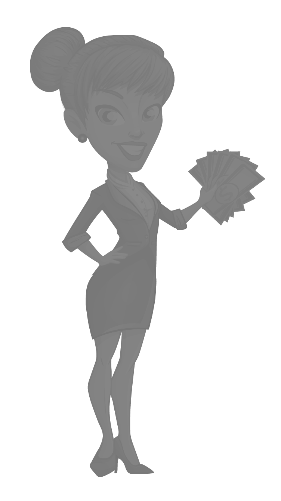 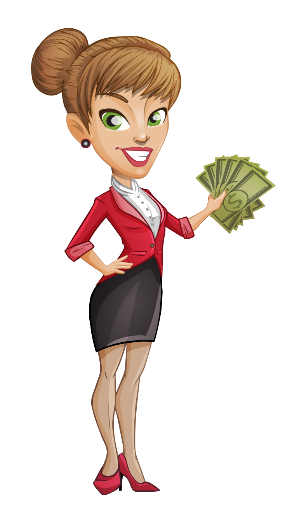 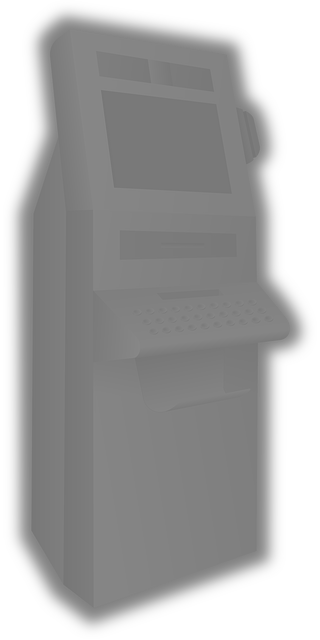 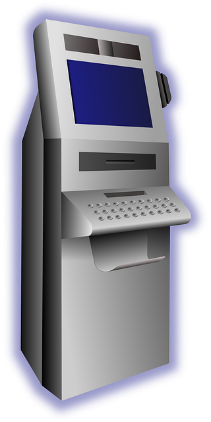 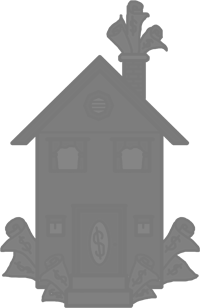 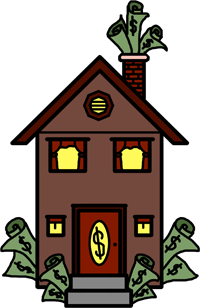 Sissemakse, väljamakse, ülekanne
Klient, raha, konto
48
Objektorienteeritud keeled
Esmane tähelepanu andmetele ja alles seejärel küsimus, mida nende andmetega teha saab
Olgu meil olemas objekt KALENDER
Mida KALENDER teha OSKAB?
leiame selle objektiga seotud tegevused
soovitud kalendrilehe näitamine
lehekeeramine
Mitte kalendri VAATAMINE, vaid NÄITAMINE
kalender ise ei vaata 
Ja lehekeeramise laseme tal endal teha
Objektorienteeritud keeli 
Java,  C++, Smalltalk, Ruby
aga ka Python
49
Objektorienteerituse põhimõisted
Objektorienteeritud keeltes on kesksel kohal objektid
Programm kui omavahel suhtlevate objektide kogum
Mitte niivõrd täidetavate käskude nimekiri
Igal objektil on identiteet, olek ja käitumine
Identiteet eristab objekti teistest objektidest
Olek – individuaalsed andmed (erinevad terminid: atribuut (ingl. attribute), omadus (ingl. property), (isendi)väli (ingl. (instance) field)), (isendi)muutuja (ingl. (instance) variable))) mis võivad muutuda
Objekti käitumise määravad meetodid (protseduurid, mida objekt võib teostada, näiteks oleku muutmiseks, aga mitte ainult)
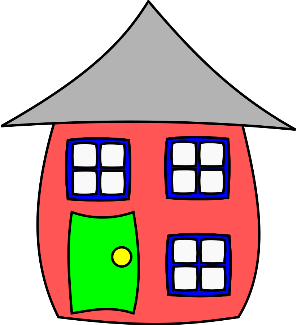 50
Klass, isend
Iga objekt kuulub mingisse klassi; so. on mingi klassi isendiks (ingl. instance)
Klass on sisuliselt objekti tüüp, mis määrab, millist liiki olekut ja käitumist objekt omab
Kõik samasse klassi kuuluvad objektid omavad samu meetodeid ja isendivälju, kuid nende konkreetsed väärtused võivad olla erinevad
Klass Kast

nimi
pikkus
laius
kõrgus
Klass
Isend
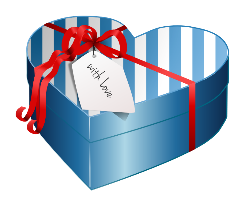 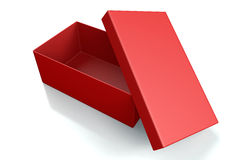 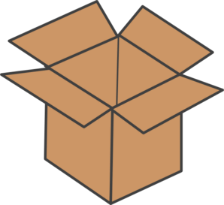 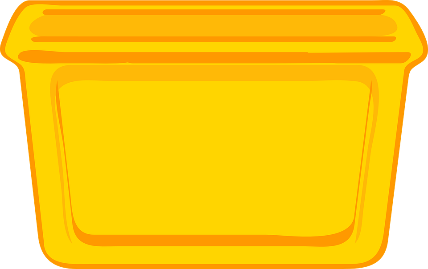 51
Hoiatus!
Järgnevates näidetes kasutatakse õppeotstarbel vahel võtteid, mis pole päris kooskõlas heade OOP tavadega
Nii saame asju tutvustada järk-järgult ja loodetavasti paremini selgeks
52
Identiteet
class KastId {
}
KastId kast1 = new KastId();
KastId kast2 = new KastId();
53
Isendiväljad
(Isendimuutujad)
Olek
class Kast {
    double pikkus;
    double laius;
    double kõrgus;
}
Kast kast1 = new Kast();
Nii ei tehta!!!
kast1.laius = 3.6;
System.out.println(kast1.laius);
54
Käitumine
Meetodid
class Kast {    double pikkus;    double laius;    double kõrgus;    double ruumala() {        return pikkus * laius * kõrgus;    }    void tervitus() {        System.out.println("Tere");    }}
55
Konstruktor
ingl. constructor
klassi kehas kirjeldatud eriline protseduur, mida rakendatakse isendiloome käigus (nt. vastloodud isendi väljade algväärtustamiseks) 
J. Kiho Väike Java leksikon

Nimi langeb kokku klassi nimega
Sarnane meetodiga, kuid ei oma tagastustüüpi
Võimalik üledefineerimine
Kui klassis ei ole konstruktorit defineeritud, siis lisatakse  vaikekonstruktor (parameetriteta)
See, millist konstruktori versiooni kasutama hakatakse, sõltub argumentide arvust ja/või tüübist
56
Konstruktor
Isendiväljad
(Isendimuutujad)
class Kast {
    String nimi;    double pikkus;    double laius;    double kõrgus;    public Kast(String nimi, double pikkus,            double laius, double kõrgus) {        this.nimi = nimi;        this.pikkus = pikkus;        this.laius = laius;        this.kõrgus = kõrgus;    }
Konstruktor
Meetodid
57
Konstruktoris võib teha ka rohkem
public Kast(double serv, int tegur) {    nimi = "";    double uus = serv*tegur;    pikkus = uus;    laius = uus;    kõrgus = uus;    System.out.println("Uue kasti loomine!");}
this???
58
Võtmesõna this
Viitamine objektile endale
isendiväljadele viitamisel, kui parameetrite nimed langevad kokku isendiväljade nimedega
ühe konstruktori sees teise konstruktori väljakutsumisel
59
Mitu konstruktorit
public Kast(String nimi, double pikkus, double laius,  double kõrgus) {    this.nimi = nimi;    this.pikkus = pikkus;    this.laius = laius;    this.kõrgus = kõrgus;}public Kast(String nimi) {    this.nimi = nimi;    this.pikkus = 1;    this.laius = 1;    this.kõrgus = 1;}public Kast(){    this("",0.0,0.0,0.0);}
60
Mitu konstruktorit
public Kast(String nimi, double pikkus, double laius,  double kõrgus) {    this.nimi = nimi;    this.pikkus = pikkus;    this.laius = laius;    this.kõrgus = kõrgus;}public Kast(String nimi) {    this.nimi = nimi;    this.pikkus = 1;    this.laius = 1;    this.kõrgus = 1;}public Kast(){    this("",0.0,0.0,0.0);}
Kast kast2 = new Kast("Paul",4.8, 2, 3);
Kast kast3 = new Kast("Ülo");
Kast kast5 = new Kast();
61
Millega peab kokku langema konstruktori nimi?
ühe isendivälja nimega
selle klassi nimega, kus konstruktor on
ei pea millegagi kokku langema
meetodi nimega selles klassis, kus konstruktor on
62
Üledefineerimise jaoks on vaja, et meetoditel erineks
nimi
pikkus
tagastustüüp
signatuur
mitte midagi
63
Mõisteid
Üledefineerimine (ingl. overloading)
olukord, kus klassi kuulub mitu sama nimega, kuid erineva signatuuriga meetodit (ka päriluse teel saadut) või mitu konstruktorit; väljakutse puhul rakendatakse neist väljakutses antud argumentide poolest sobivat.
Signatuur (ingl. signature)
meetodi või konstruktori iseloomustus, mis koosneb (meetodi või konstruktori) nimest ning formaalsete parameetrite tüüpide loetelust. 

J. Kiho Väike Java leksikon
64
Viittüüpi
kast1
Kast kast1;
null
65
Viittüüpi
pikkus
laius
kõrgus
kast1
Kast kast1;
kast1 = new Kast();
Klassi  Kast isend
66
Viittüüpi
pikkus
laius
kõrgus
kast1
Kast kast1;
kast1 = new Kast();
Kast kast2 = new Kast();
Klassi  Kast isend
kast2
pikkus
laius
kõrgus
Klassi  Kast isend
67
Viittüüpi
pikkus
laius
kõrgus
kast1
Kast kast1;
kast1 = new Kast();
Kast kast2 = new Kast();
kast2 = kast1;
Klassi  Kast isend
kast2
pikkus
laius
kõrgus
Klassi  Kast isend
68
Viittüüpi
pikkus
laius
kõrgus
kast1
Kast kast1;
kast1 = new Kast();
Kast kast2 = new Kast();
kast2 = kast1;
Klassi  Kast isend
kast2
pikkus
laius
kõrgus
Klassi  Kast isend
Garbage Collection
prahikoristus
69
Klasse on juba olemas!
Java API
https://docs.oracle.com/en/java/javase/11/docs/api/
70
Juurdepääsetavus
Enamik objektorienteeritud keeli toetab informatsiooni varjamist
Väljad ja meetodid on jagatud avalikeks ja privaatseteks
Privaatsed väljad ja meetodid on nähtavad ainult klassi sees; väljastpoolt on nähtavad ainult avalikud väljad ja meetodid
Tavaline jaotus: väljad privaatsed ja meetodid avalikud
Soodustab suurte programmide hallatavust, kuna objekti "kasutaja" ei pea teadma midagi selle sisemistest realisatsioonidetailidest
71
Loengu tempo oli
liiga kiire
paras
liiga aeglane
72
Materjal tundus
liiga lihtne
parajalt jõukohane
liiga keeruline
73
Suur tänu osalemast ja kohtumiseni!
74